eDNA分析流程
日期：2025.01
主要流程
The Main Process
1.数据的产生
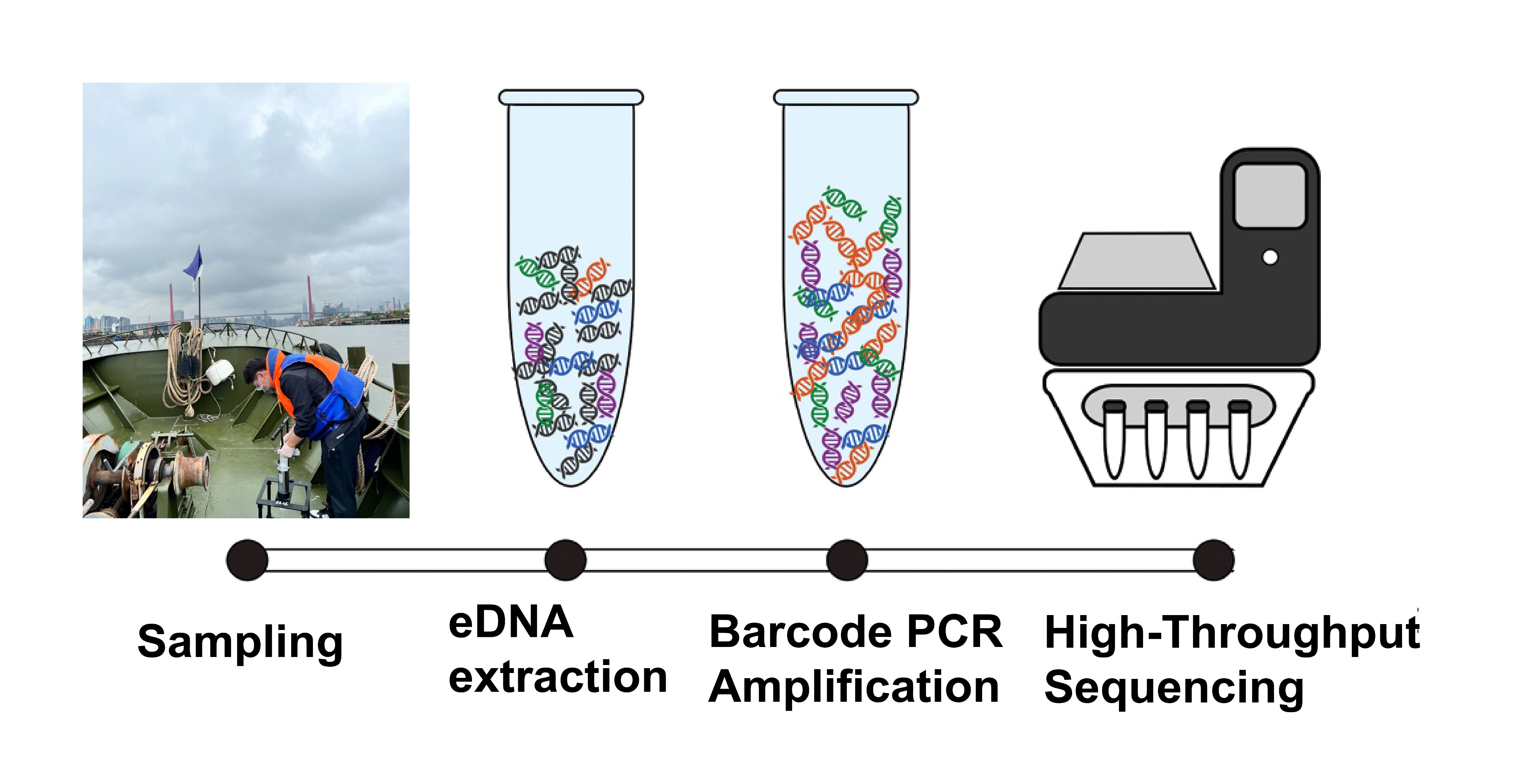 Raw Reads
2.数据质控
QC
Raw Reads
Clean Reads
Fastq:
@SIM:1:FCX:1:15:6329:1045:GATTACT+GTCTTAAC 1:N:0:ATCCGA 
TCGCACTCAACGCCCTGCATATGACAAGACAGAATC 
+ 
<>;##=><9=AAAAAAAAAA9#:<#<;<<<????#=
序列名
序列信息
标识行
质量值
测序质量分值用来评估碱基的错误检出率。利用边合成边测序（SBS）技术，read中的每个碱基会得到一个预估的碱基错误检出率。
3.读段合并及样品拆分
重叠区
Sample 1
Sample 5
Sample 2
Sample 1
Clean Reads
Sample 6
Sample 2
Sample 7
Sample 3
Sample 8
Sample 4
Clean reads
Merged sequences
4.去重复
PCR扩增产生的大量重复序列
仅保留最低数目为2的序列
4.去除嵌合体
嵌合体
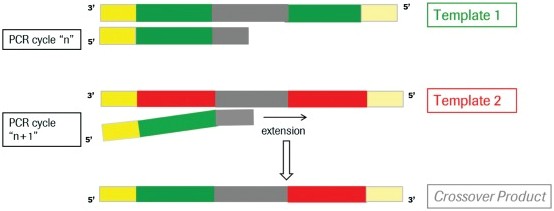 PCR 跳跃
5.ASV/OTU聚类
97%similarity
Unoise3
ASVs
Sequences
[Speaker Notes: 简单来讲ASV就是在去除了错误序列之后，将Identity的标准设为100%进行聚类。因为不存在测序错误的情况下，即你的数据全都是真实的，那么也就意味着只有相同序列才是来自于同一个物种的，所以此时的identity应该设置为100%。]
6.物种注释
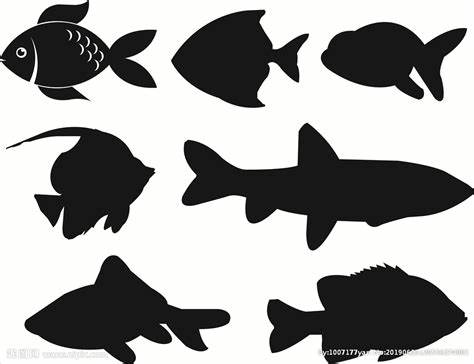 Species 1
BLAST 
Santax 
RDP Classifier
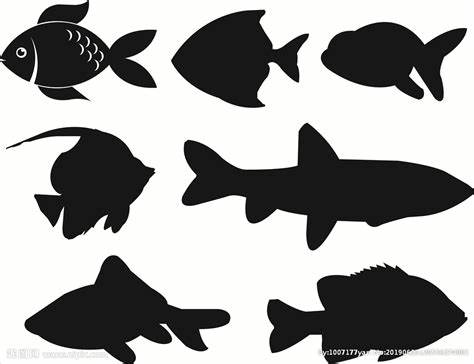 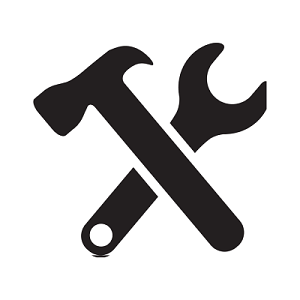 Species 2
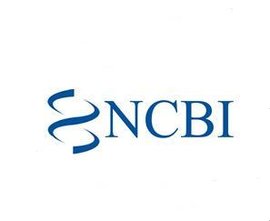 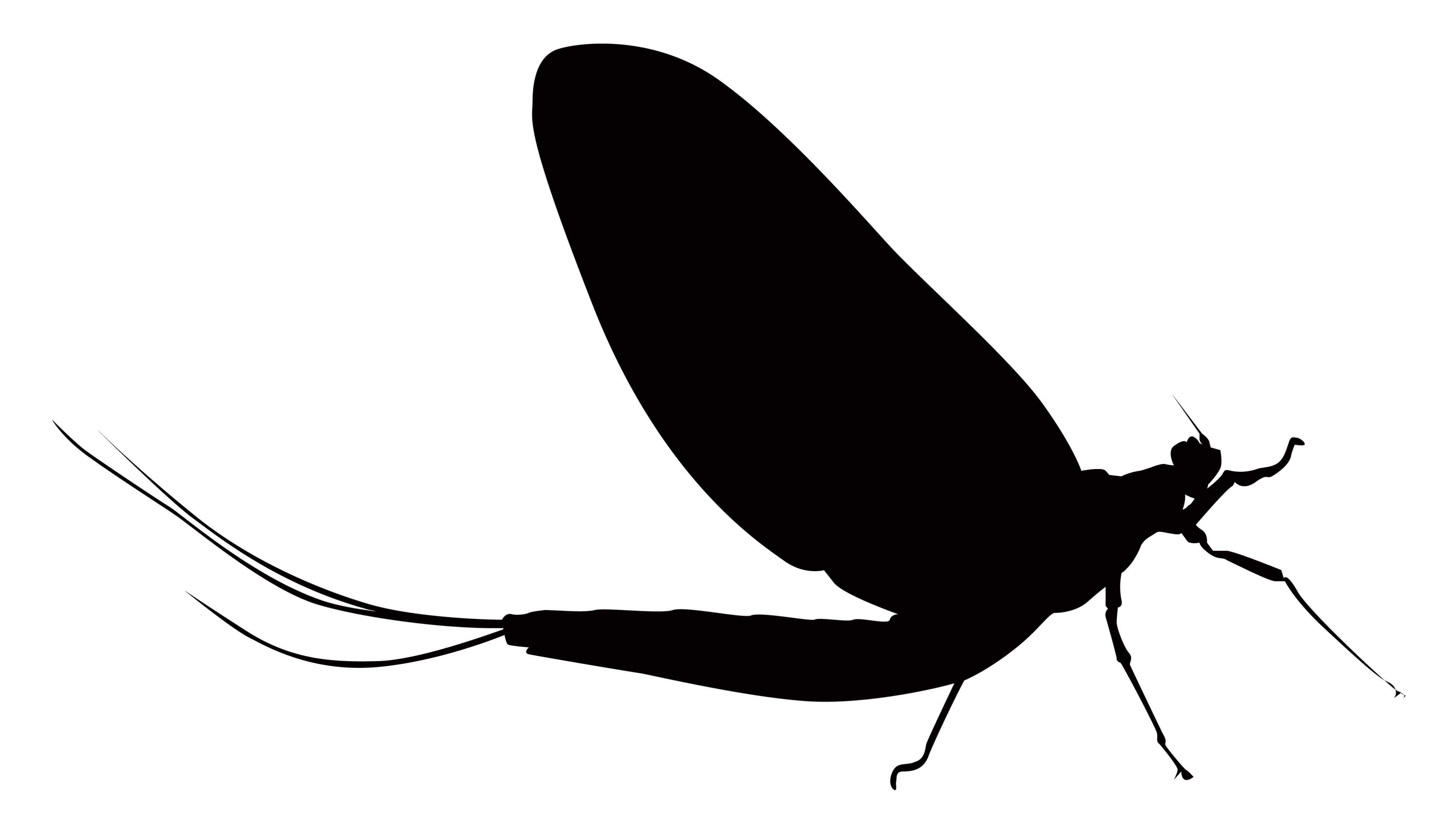 Species 3
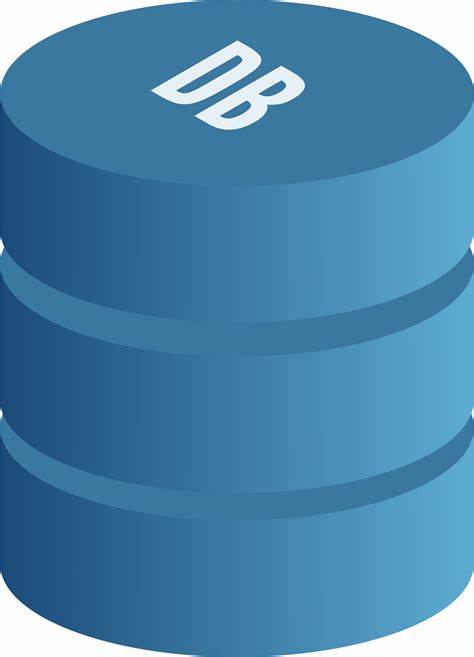 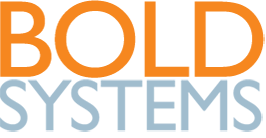 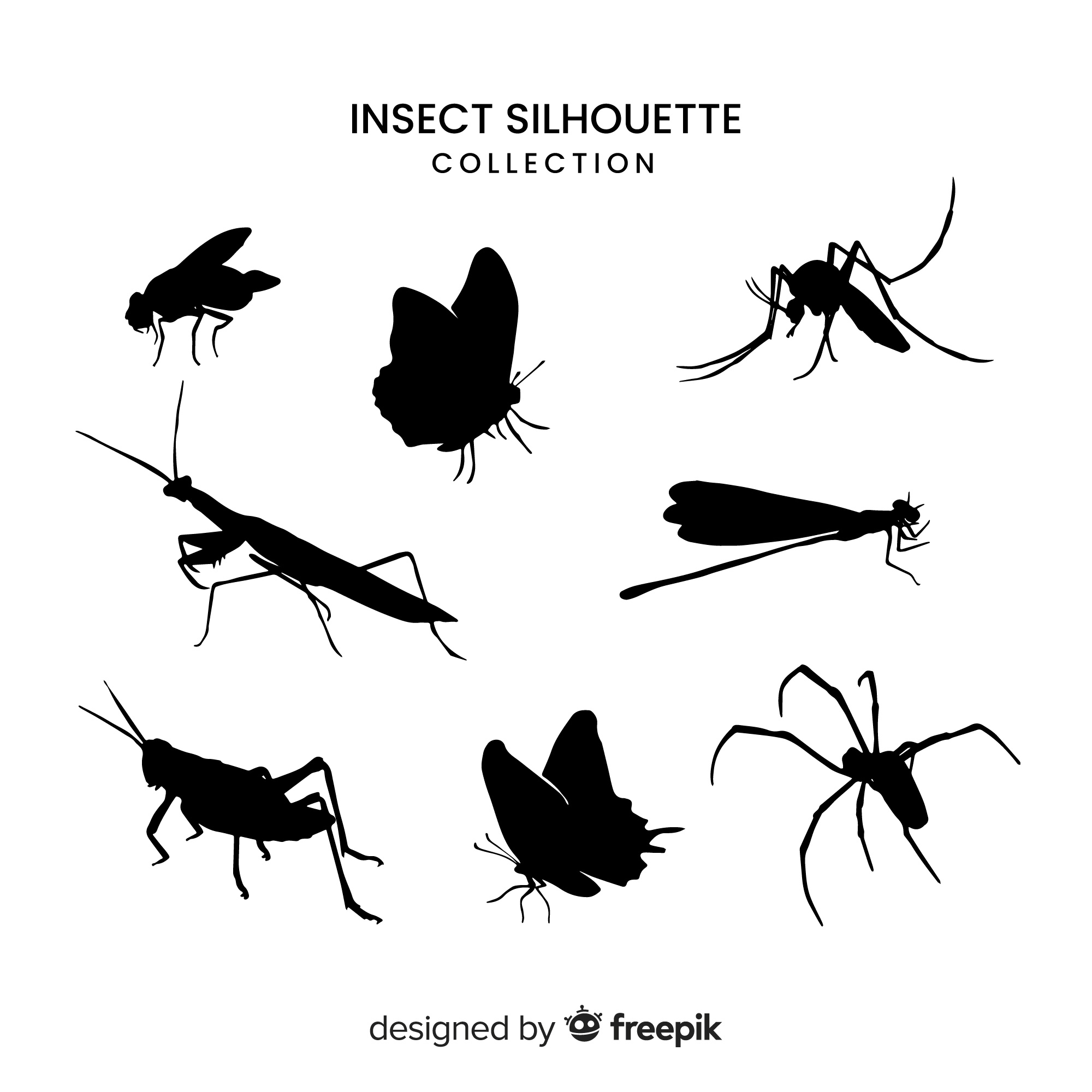 Species 4
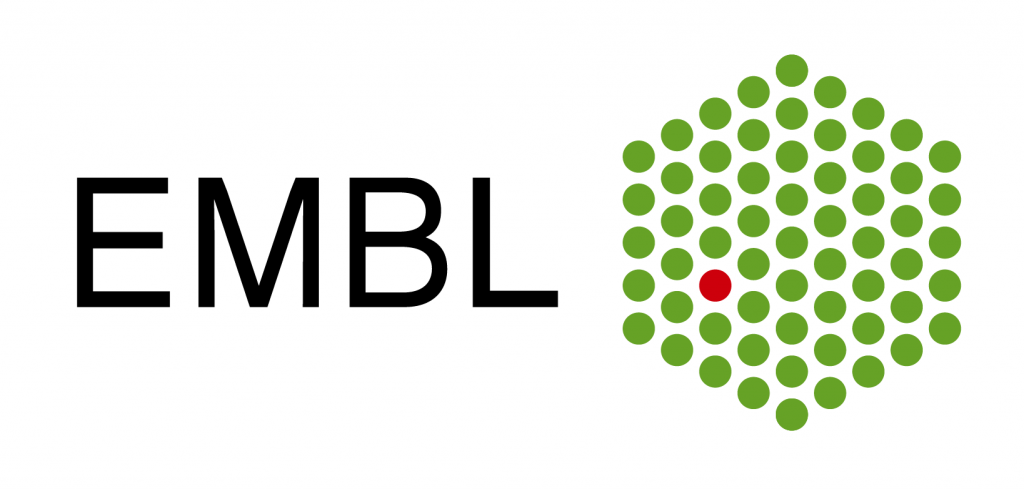 ASVs
Species
THANKS!
敬请批评指正